Исследовательскийкраткосрочный проект(фронтальный)Юные исследователи
Эксперимент – наблюдение 
за ростом лука
Автор проекта:
Кириллова Т.Ю.
Тип проекта: познавательно – исследовательский, творческий, коллективный. 
 Продолжительность: краткосрочный (конец марта- апрель)
 Место проведения: средняя группа детского сада. 
Объект исследования: репчатый лук. 
 Проблема проекта: Как можно вырастить зелёный лук на подоконнике? Чем может быть полезен лук? Что можно делать с луком? Исследование полезных свойств лука. 
Актуальность: дети мало едят витаминов. Что дети должны знать о зеленом витамине.
 Проектная идея: объединение детей, родителей и воспитателей в совместной деятельности: выращивание лука на подоконнике весной. 
 Участники проекта: дети и воспитатель 
Материалы: земля, вода, лук,  контейнеры для посадки, лейка для полива, палочки для рыхления земли.
Цель:  Вызвать у детей познавательный  интерес к выращиванию  репчатого лука на перо в комнатных условиях. Узнать о его пользе.
Задачи:Учить детей ежедневно ухаживать за луком весной  в комнатных условиях.Закрепить представления о луке, особенностях внешнего строения, находить «донце» с корнями и верхушку;Формировать представление детей о необходимости света, тепла, влаги почвы для роста луковиц.Наблюдать за изменениями роста луковиц в стакане воды и в контейнере с почвой.Учить бережно относиться  к природе.Учить выполнять индивидуальные и коллективные поручения.Научить детей видеть результат своего труда.Вызвать у детей интерес к конкретному объекту- луку, через стихи, загадки, проектно- исследовательскую деятельность.
Предполагаемый  результат: дети научатся сажать и ухаживать за луком и познакомятся с условиями его содержания;у детей сформируются знания и представления о росте зеленого лука в комнатных условиях как в контейнере с почвой, так и в стакане с водой;дети узнают о пользе зелёного витамина.
Этап  подготовительныйСбор художественной литературы: стихи, загадки, пословицы, поговорки, рассказы, сказки про овощи.Разбивка грядок на подоконнике.
Разговор о луке
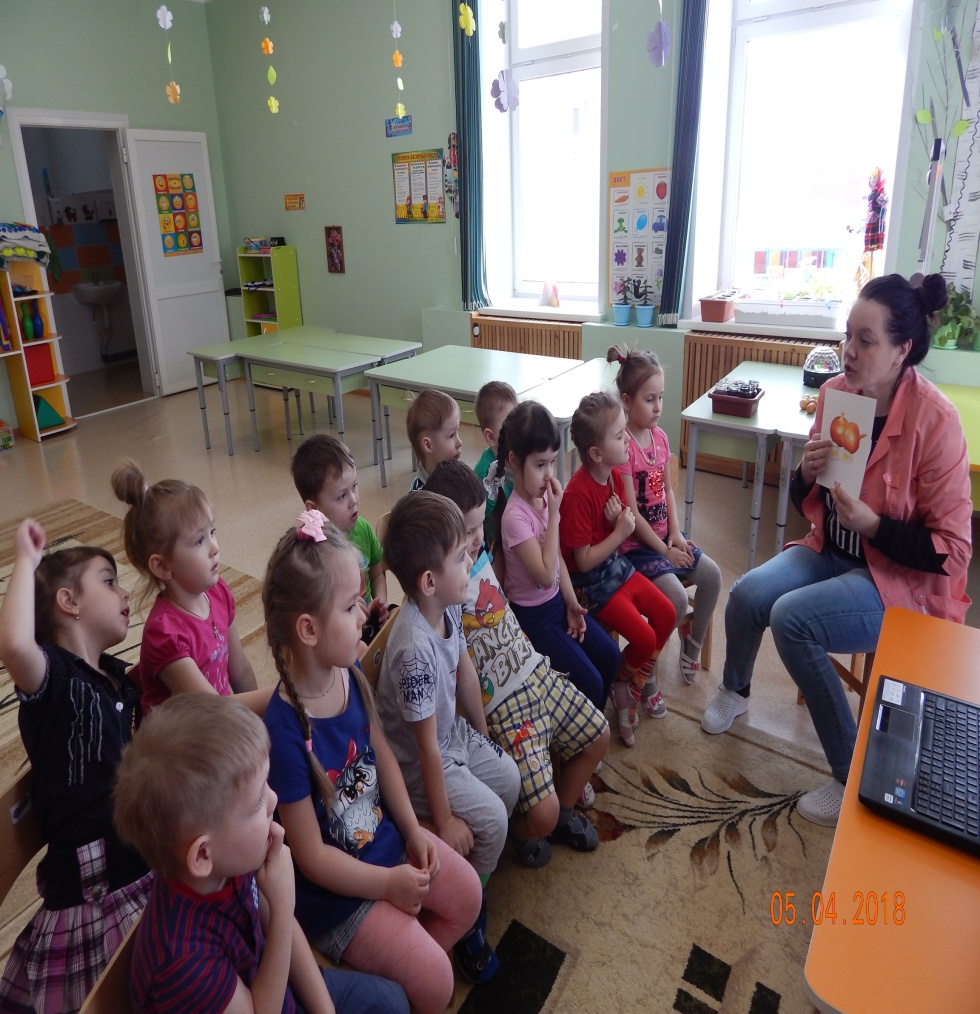 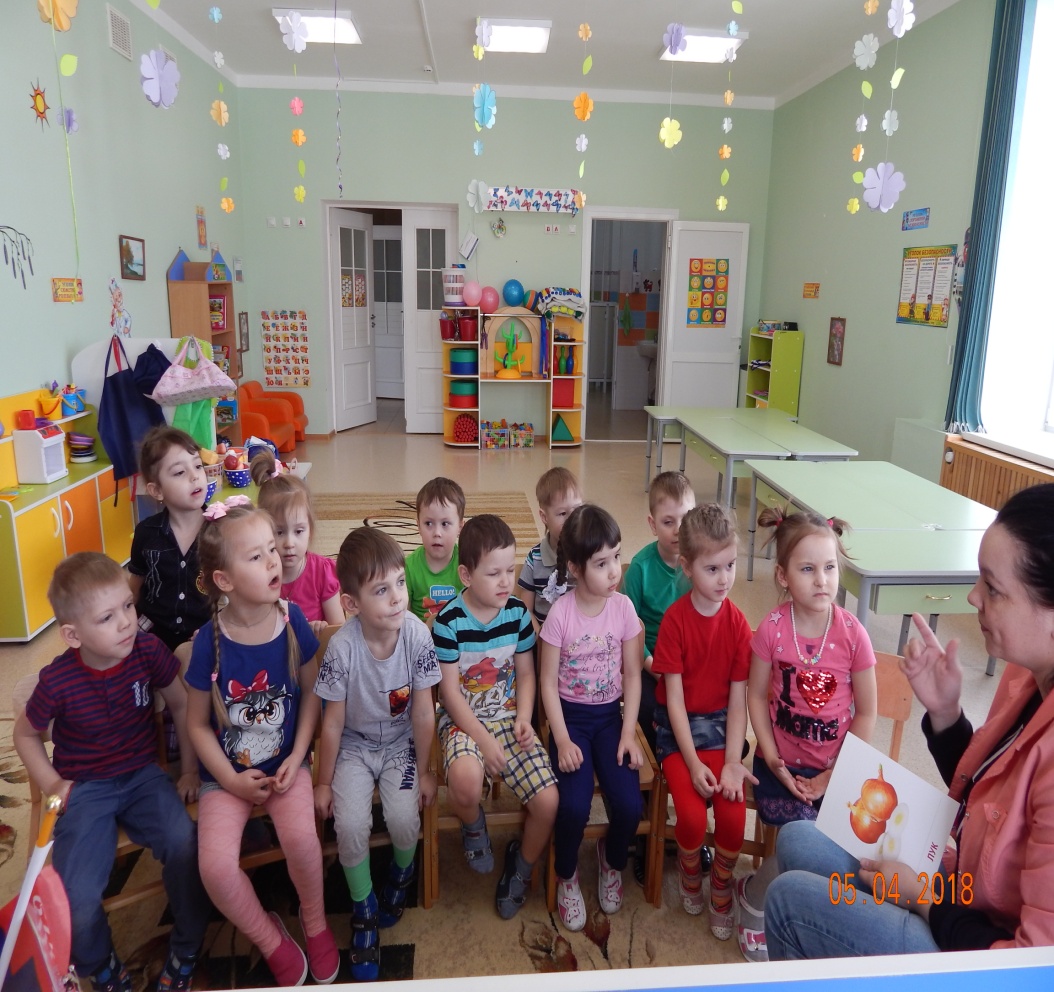 Посадка лука.    1-й день
Девочки садят лук в воду.
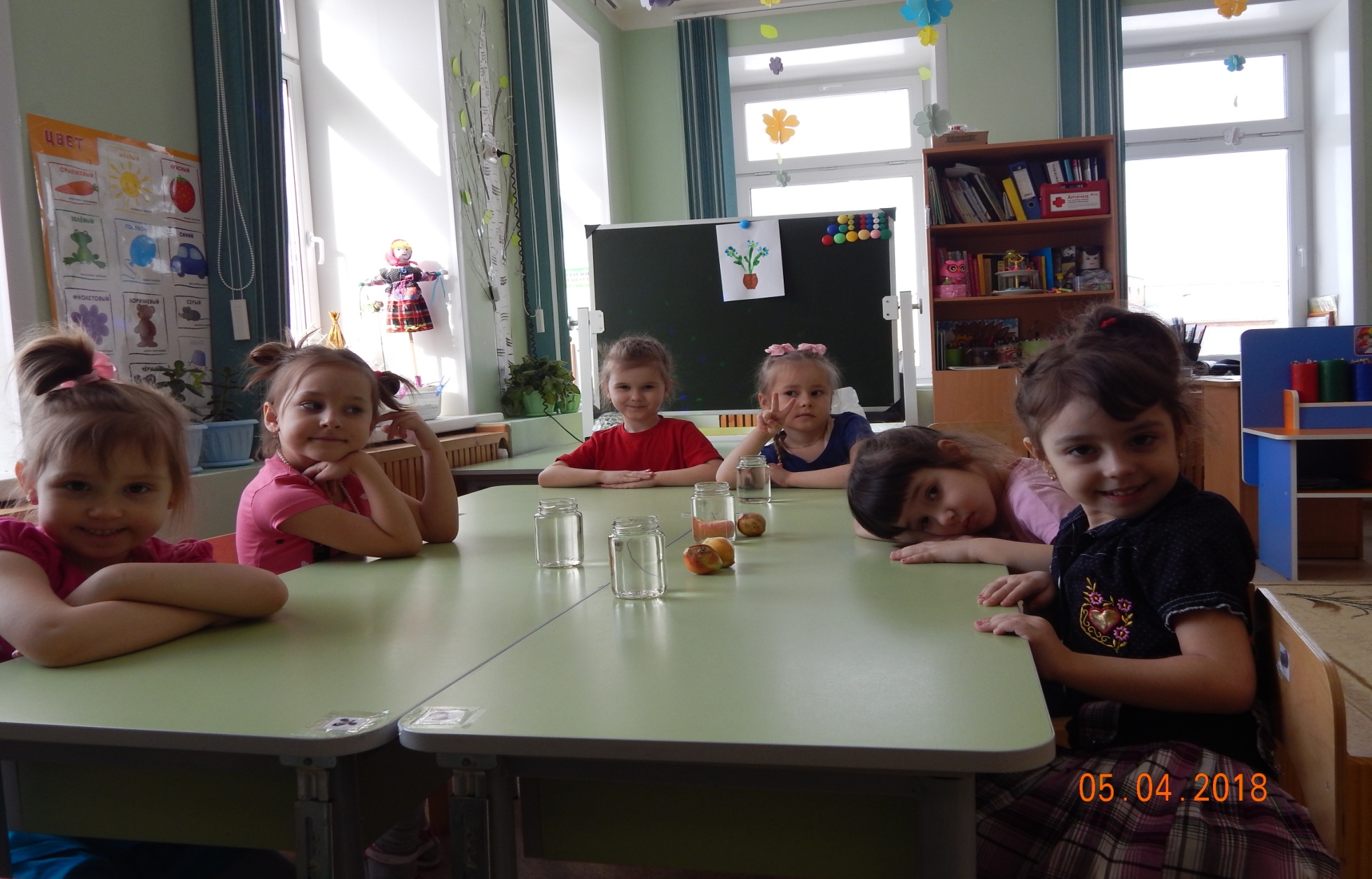 Мальчики садят лук в землю.
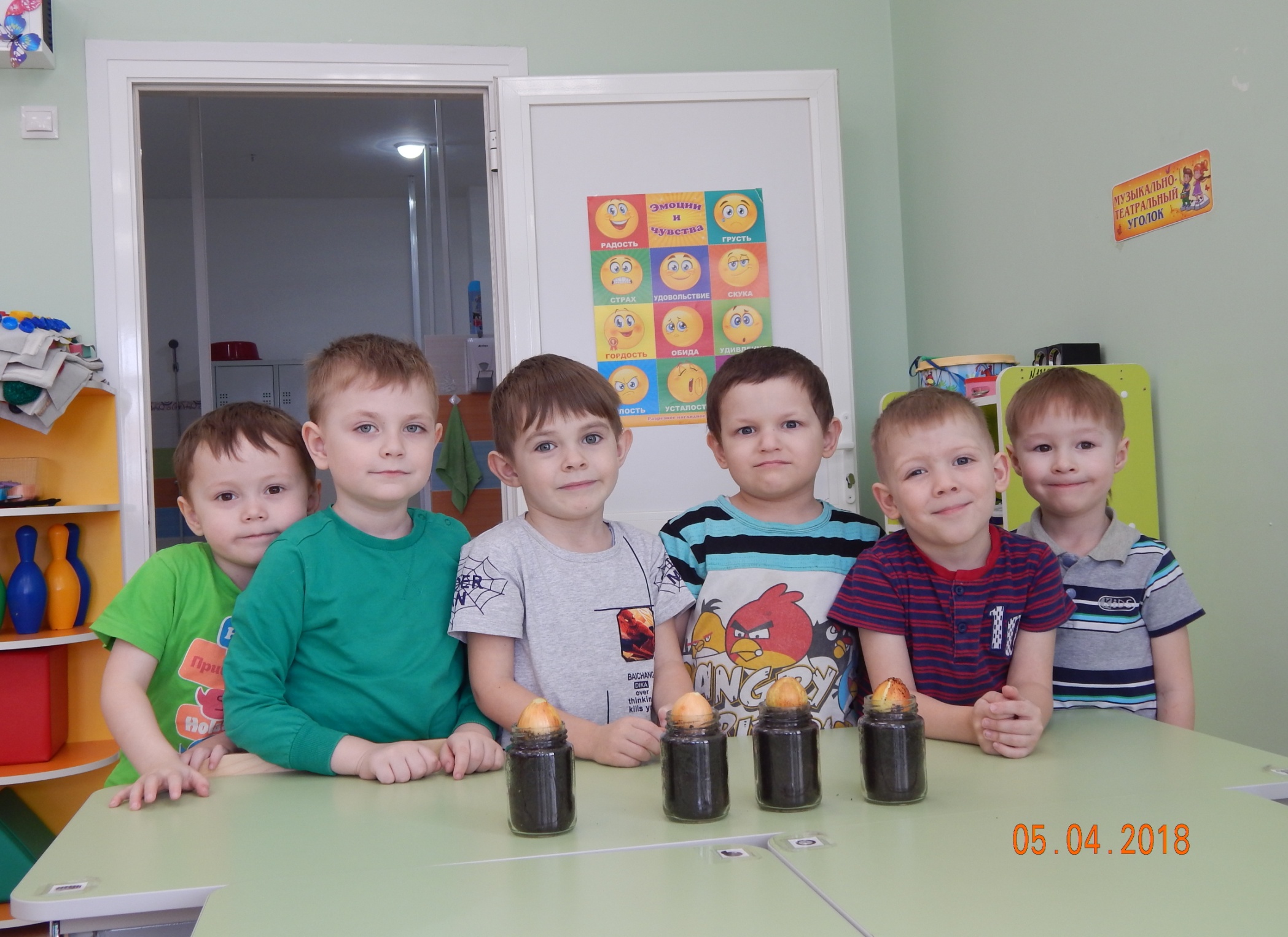 6-й день наблюдения
6-й день наблюдения
9-й день наблюдения
19-й день наблюдения
Таблица наблюдений
Полезность зеленого лука
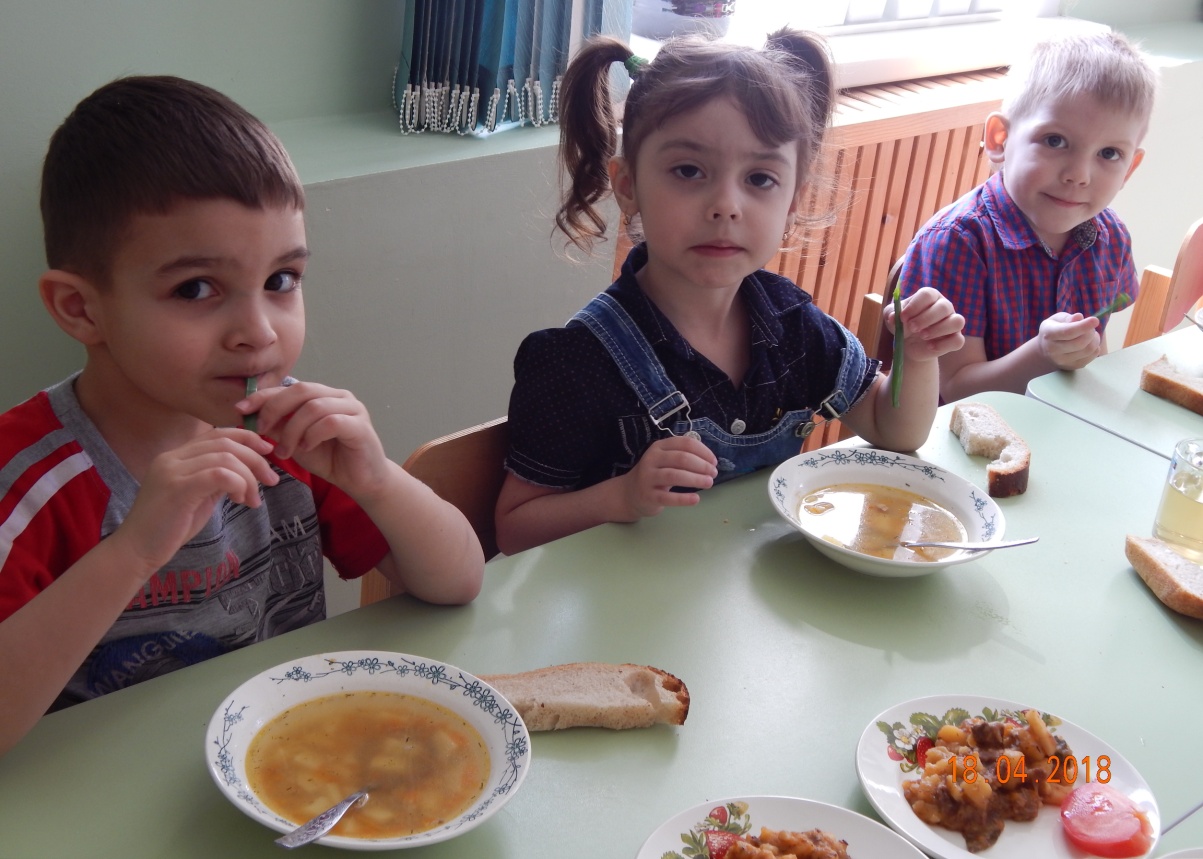 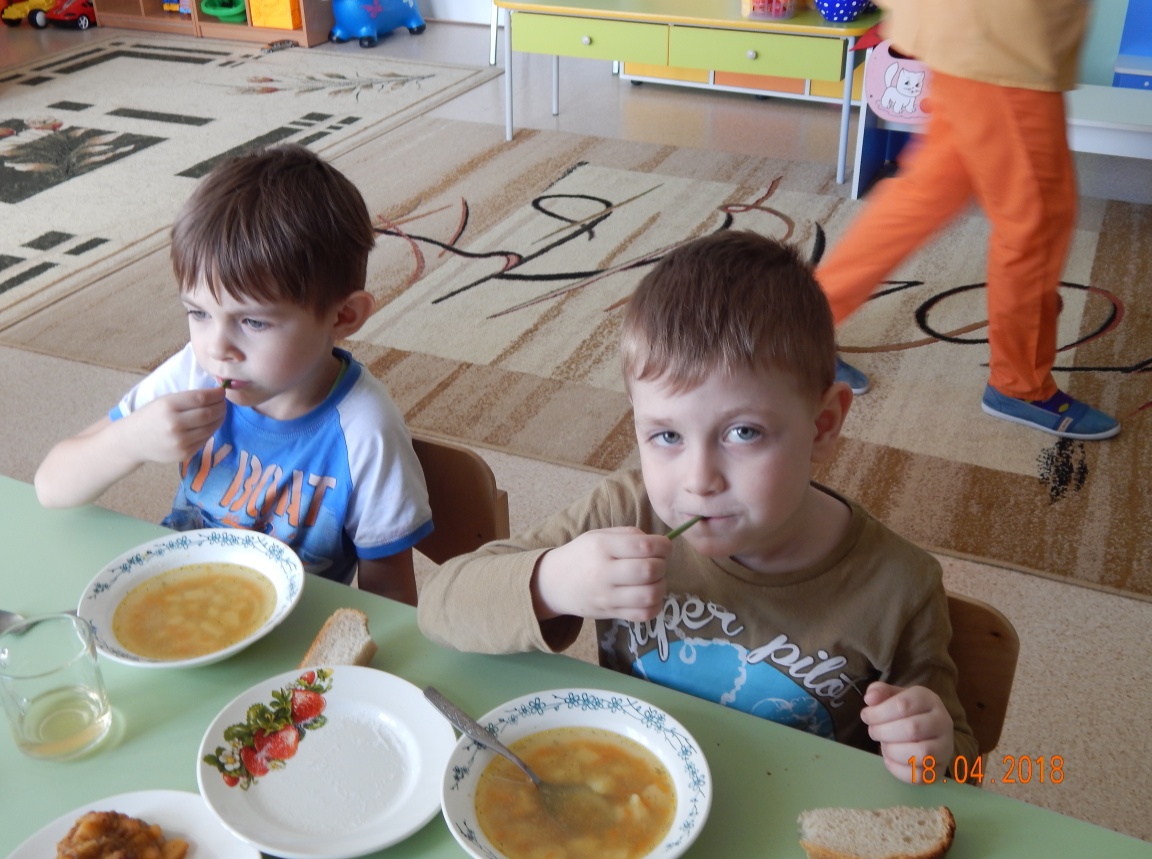 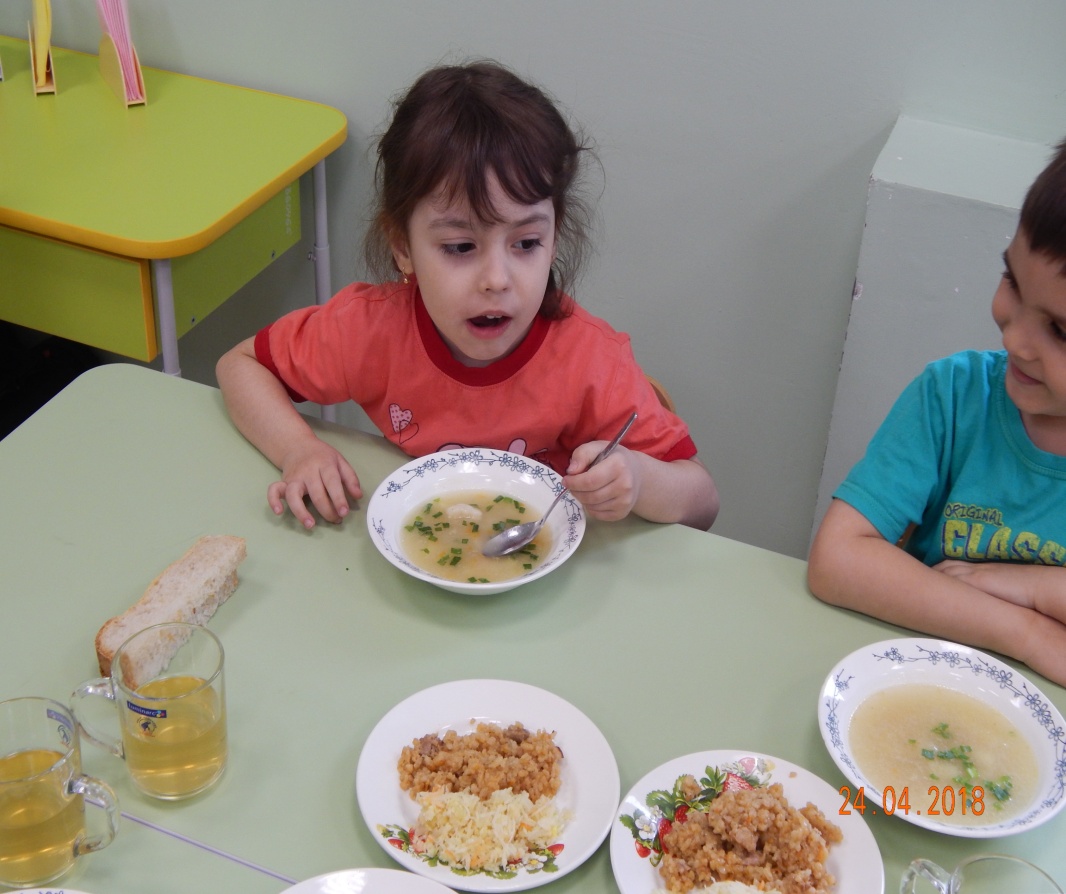 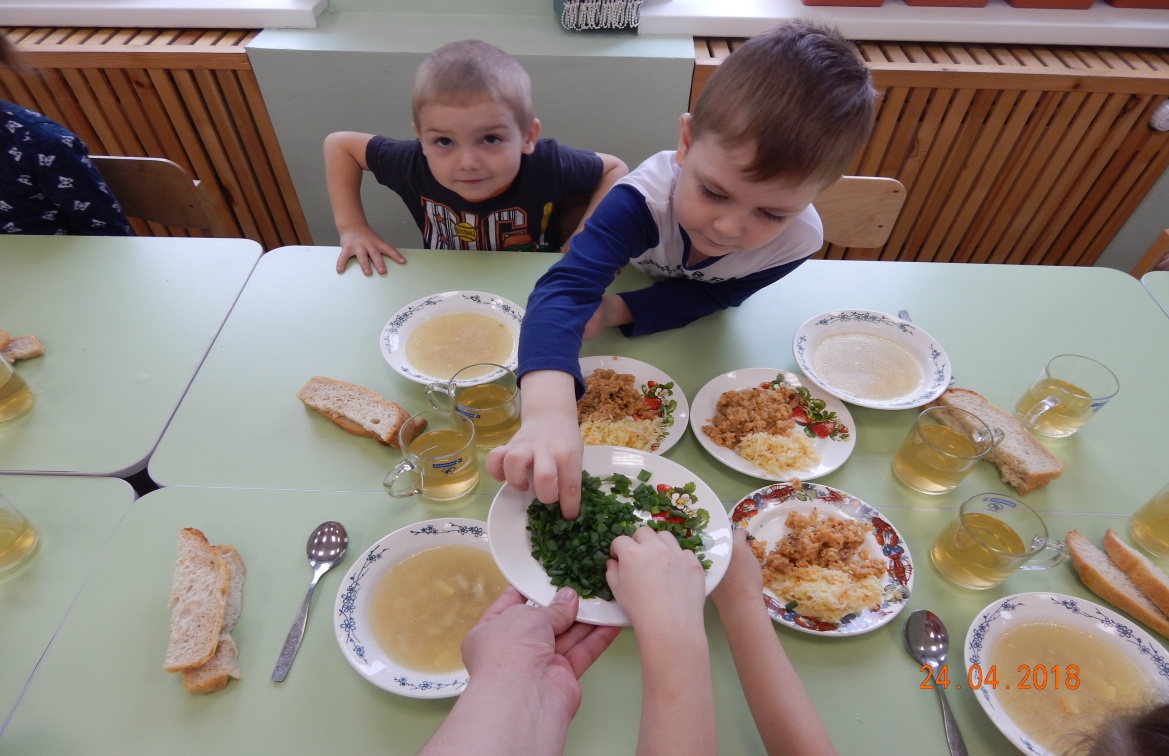 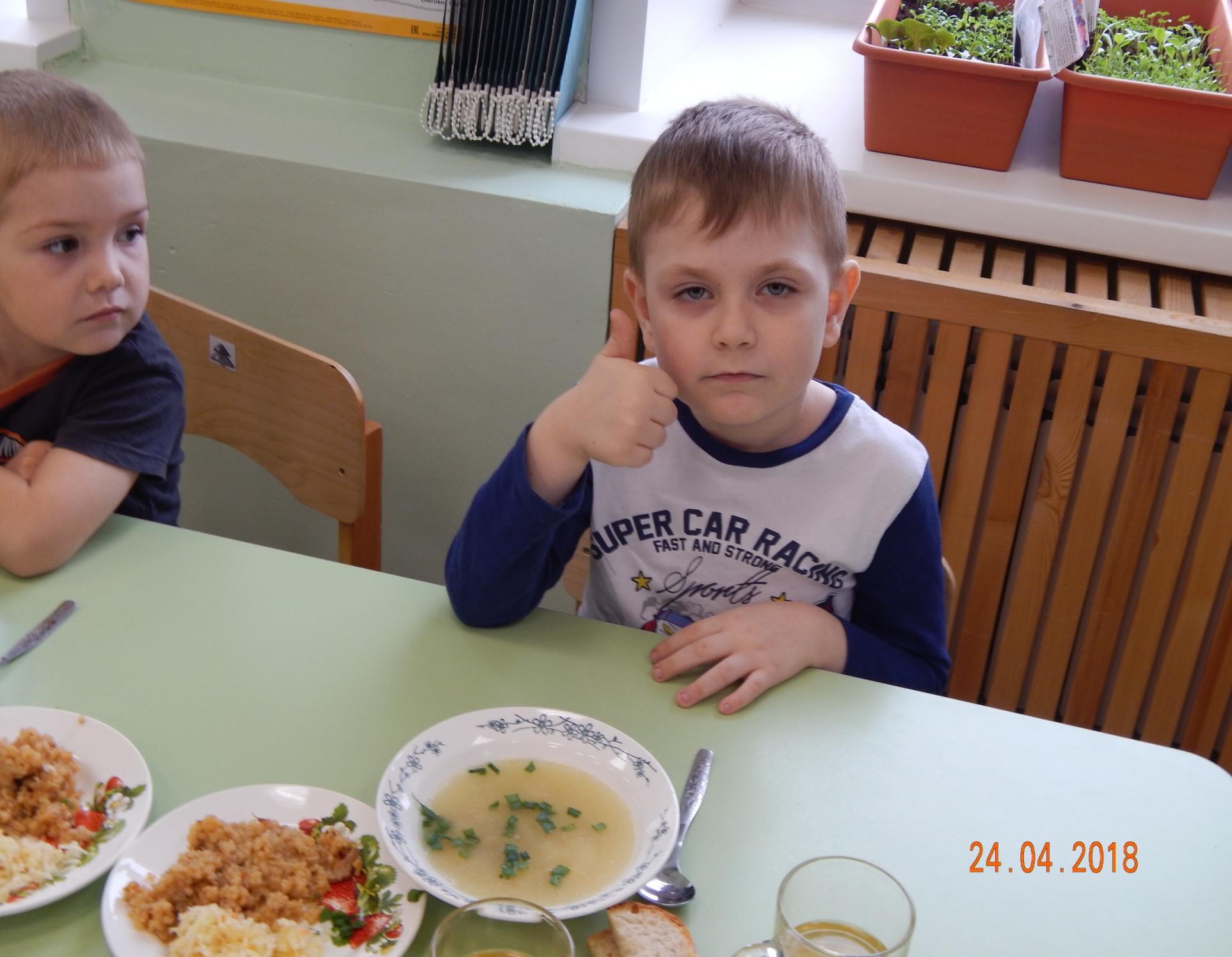 Теперь мы знаем, что: Луку, как и любому растению, нужны: свет, тепло, воздух, вода; Чтобы вырастить лук, нужно трудиться: посадить луковицы, рыхлить землю, поливать растения; Лук помогает людям не болеть; В луке много витаминов.
Результат:
В процессе реализации проекта:
дети научились сажать лук и ухаживать за ним.
дети узнали о пользе лука.
дети познакомились с художественной литературой об овощах: поговорки, стихи, сказки, загадки;
у детей сформировались знания и представления о росте зеленого лука в комнатных условиях.
у детей развился познавательный интерес к объектам природы ближайшего окружения, в частности, к луку.
 лук посаженный в воду и лук посаженный в землю одинаково растут
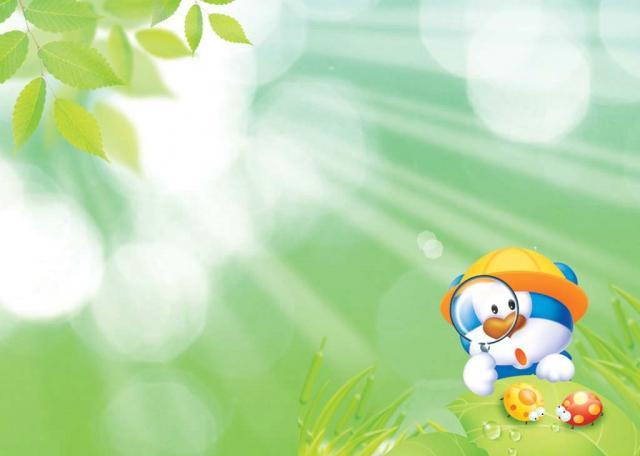 Малыши лучок сажали
урожай большой собрали. Витаминов целый клад - приходите все к нам в сад!